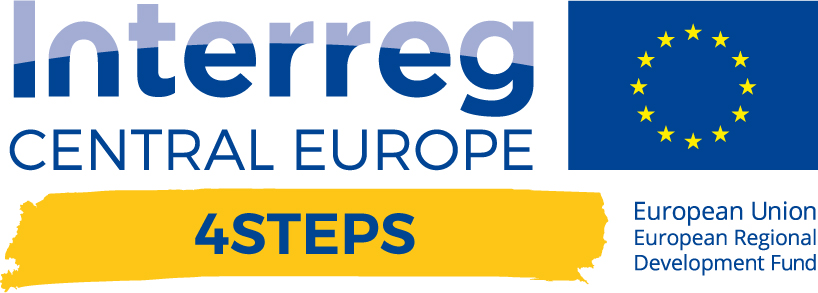 L ’INTERNET OF THINGS NELL’IMPRESA INTELLIGENTE
Dimostrazione live di Predictive Analysis e Machine Learning
Nuovo BANDO EMILIA ROMAGNA per i SERVIZI INNOVATIVI
Contributi del 50% a FONDO PERDUTO
6 Novembre 2019 
Ore 15.30 
CNA Imola – Via Pola, 3
Sarà allestito un corner del progetto europeo 4 STEPS finanziato dal Programma Interreg CENTRAL EUROPE.
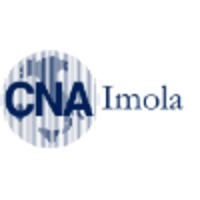 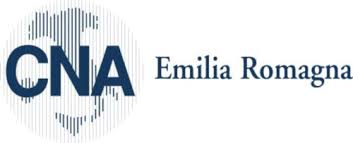 PROGRAMMA
Presentazione di ECA Consult (ECA Consult) 
Presentazione del Progetto M1-IoT (UNIBO - Nextema) 
Rilevazione dati dal campo (Eurotec) 
Intervento del responsabile IT di Fonderie TAZZARI SPA 
Agevolazioni previste dal Nuovo Bando Emilia Romagna (CNA Imola ) 
Lo strumento del noleggio operativo (Grenke)
La partecipazione all’incontro è gratuita, previa iscrizione da effettuarsi inviando un’e-mail agli indirizzi simonefresolone@ecaconsult.it  eventi@cnaimola.it